Millennium High SchoolAgenda Calendar
8/1/16
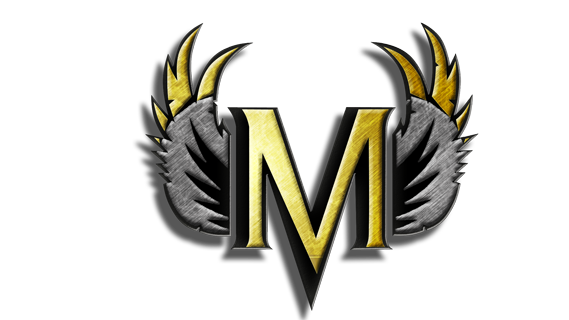 “Energy creates energy. It is by spending myself that I become rich.”
-- Sarah Bernhardt
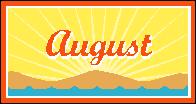 codehs.com/go/F3EC